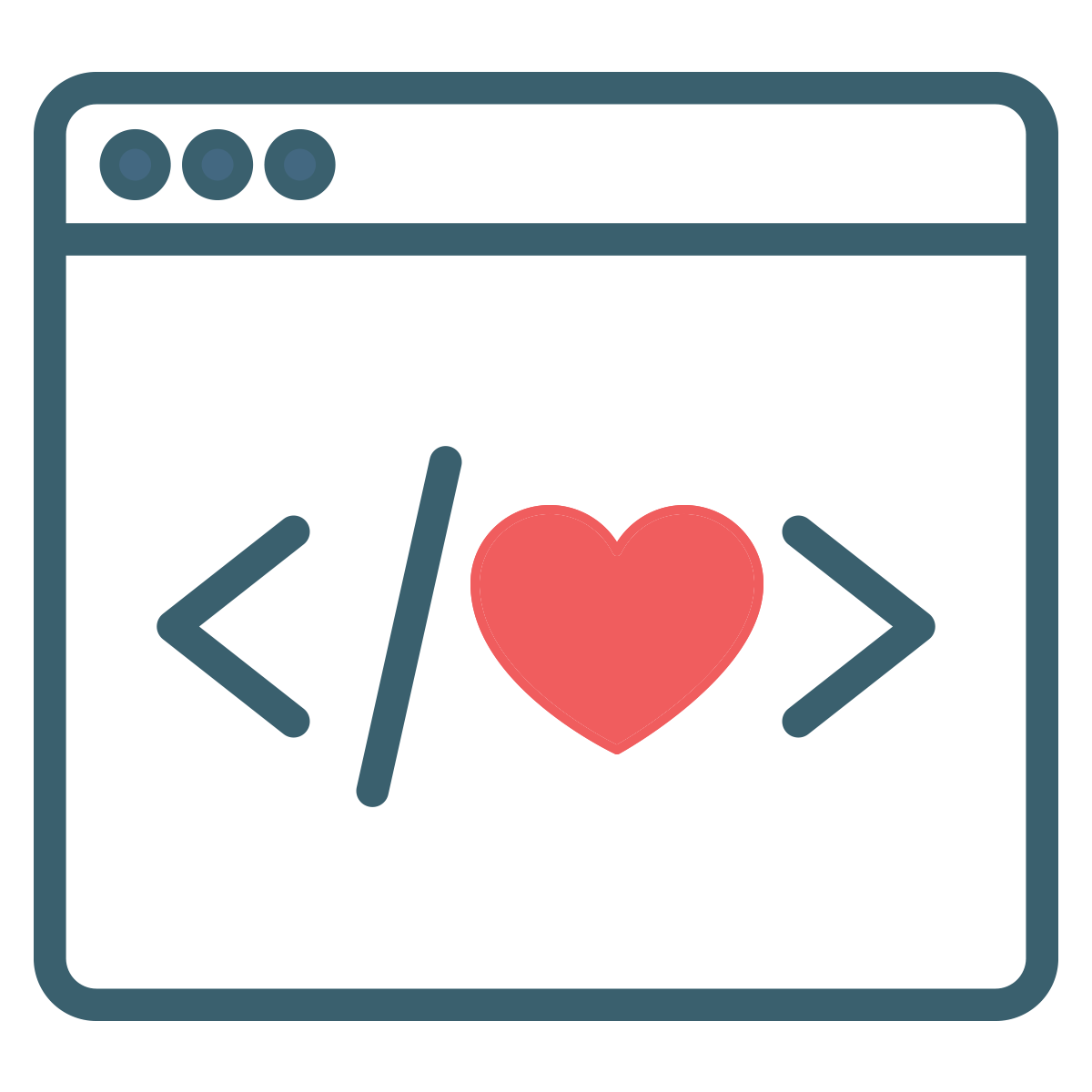 THE F WORD
COMMUNICATION WITH FEELING
brendan@moreheadcain.org
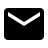 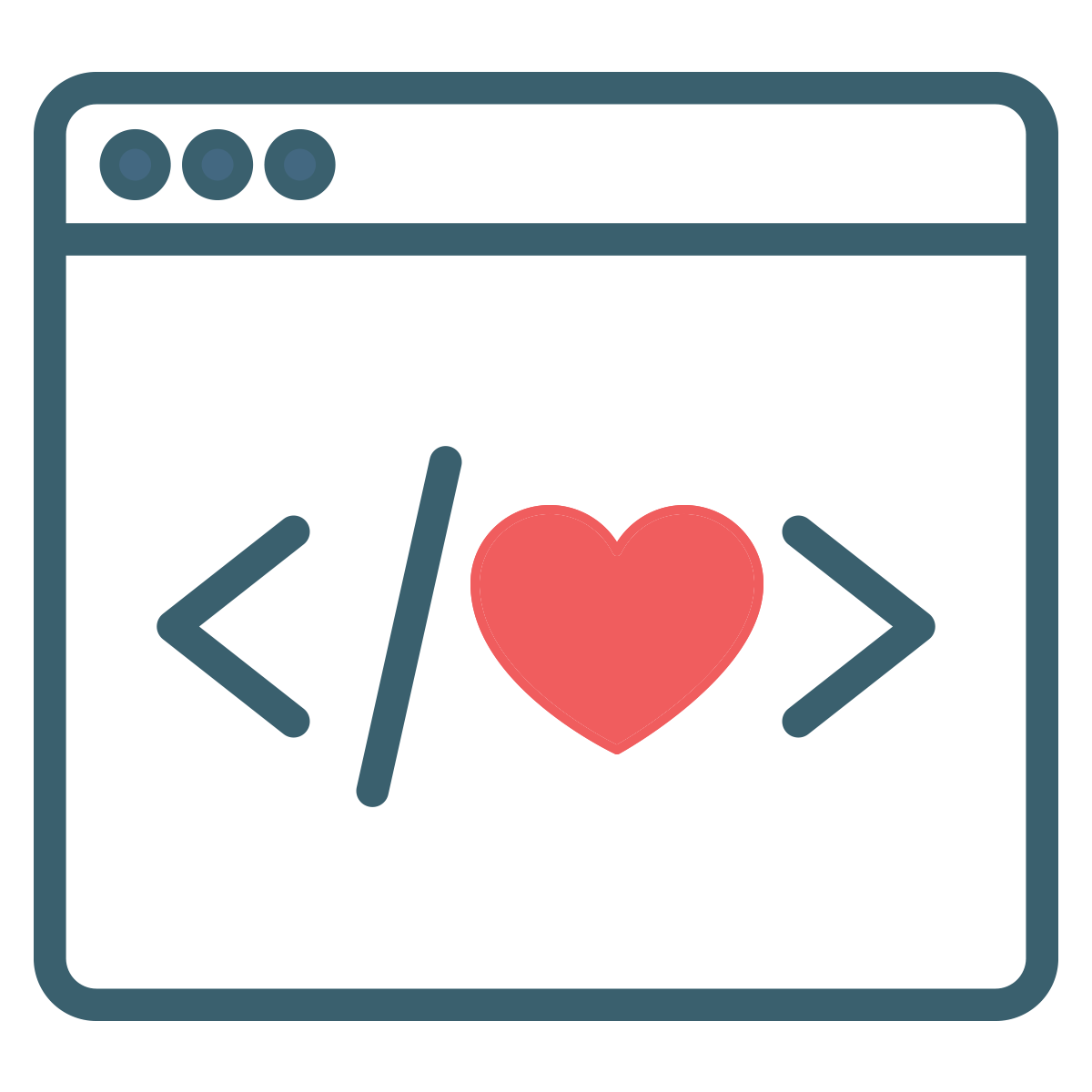 There’s one thing I hope you remember about today.
We must try communicating with empathy, emotion, and efficiency.
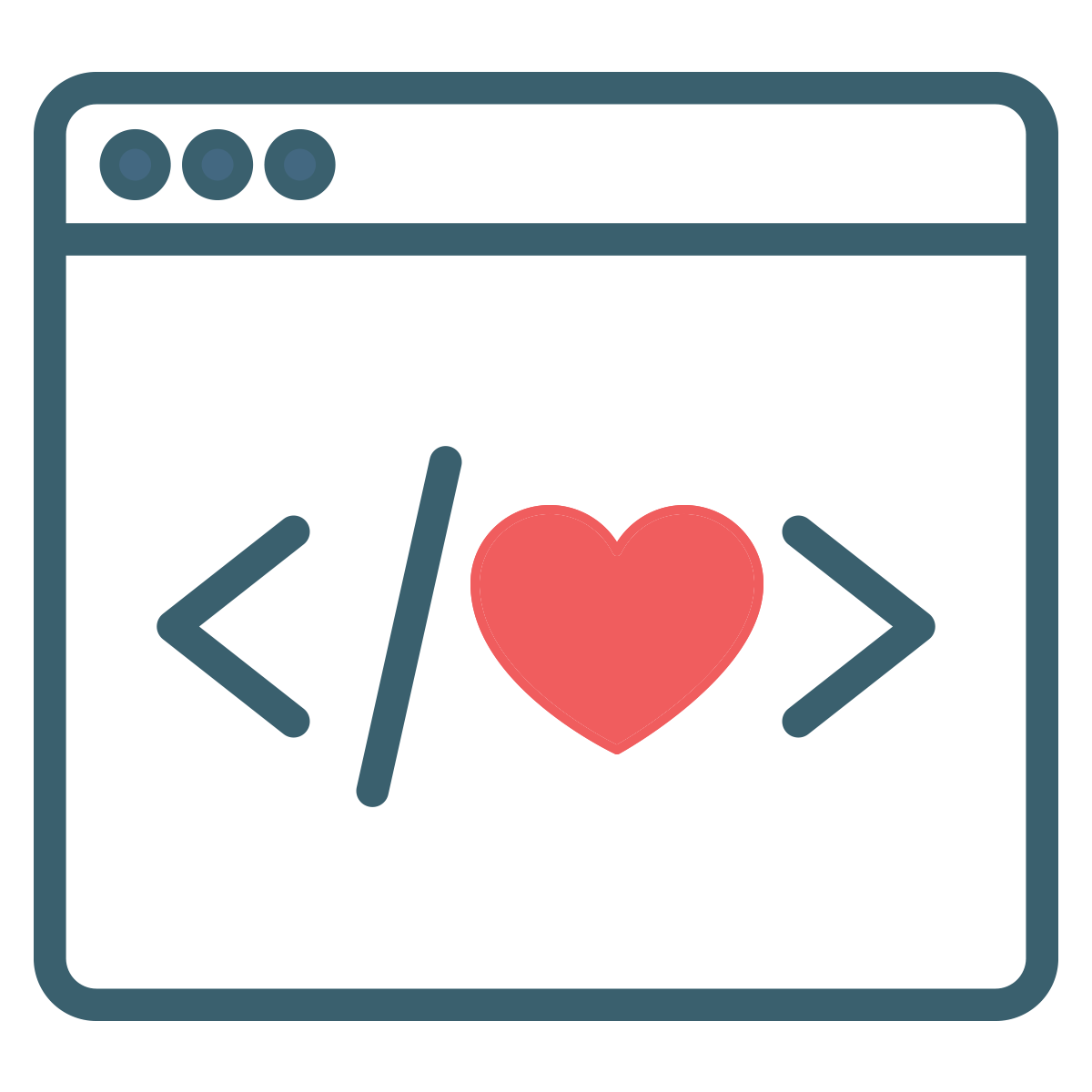 People come to us needing solutions.
There are only two* things we need to do:
Be helpful and be human.

Helping builds trust and leads to increased engagement with your school, unit, or organization.
* Okay, maybe three things: inform, educate, and/or entertain.
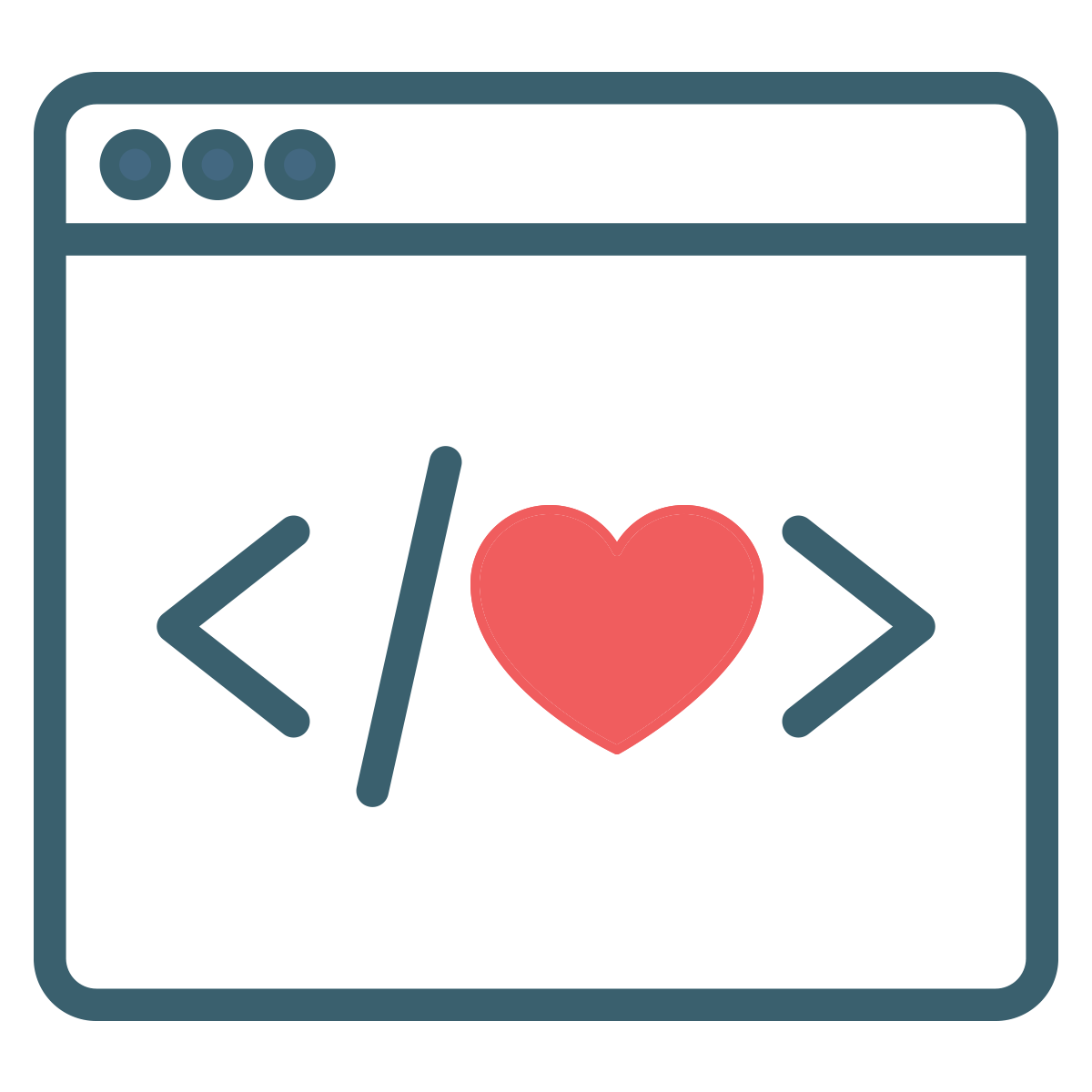 How can we be helpful?
We need to consider our readers first.
What’s our goal?
Who’s this page/email/post for?
Is information easy to find and understand?
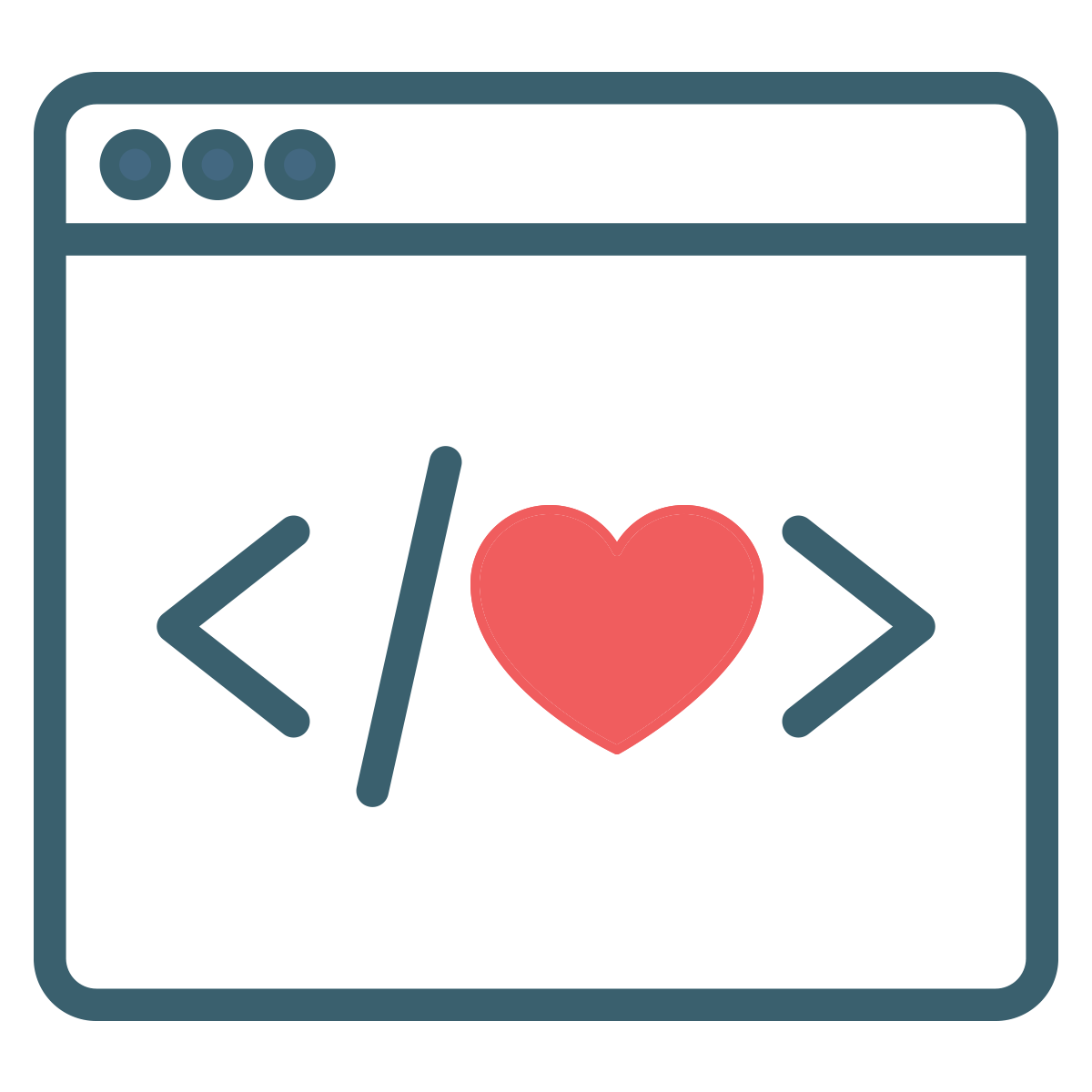 “The responsibility [for creating understanding] really belongs to the person speaking, not the person listening.”
Alan Alda, If I Understood You, Would I Have This Look on My Face?
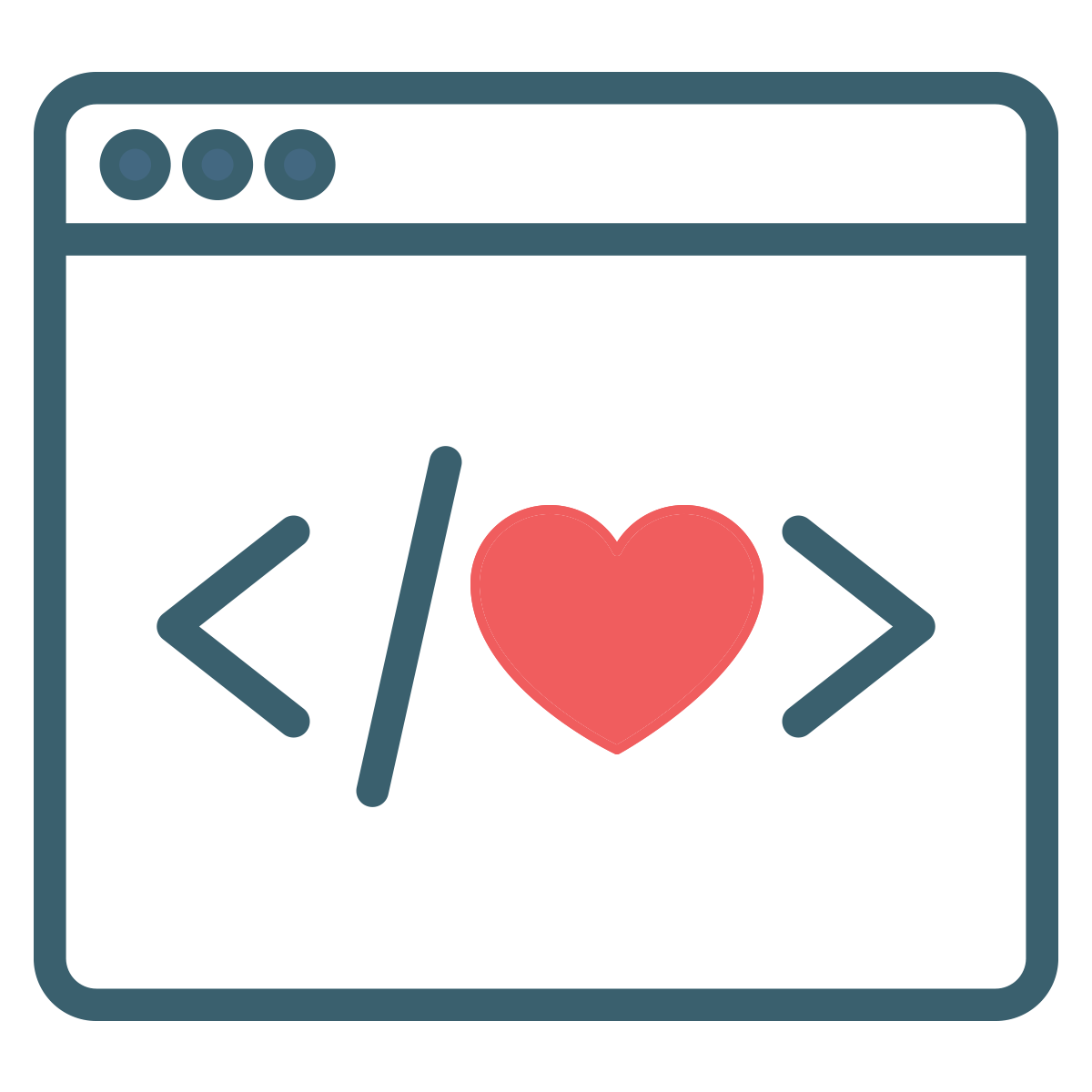 Let’s avoid academic speak.
“Thus, the Admission Committee conducts a holistic review of each application to find students whose accomplishments and interests in various fields of endeavor will contribute to the vitality of the [REDACTED] community.”
“Thus, the Admission Committee conducts a holistic review of each application to find students whose accomplishments and interests in various fields of endeavor will contribute to the vitality of the [REDACTED] community.”
Flesch-Kincaid Grade Level: 19.8
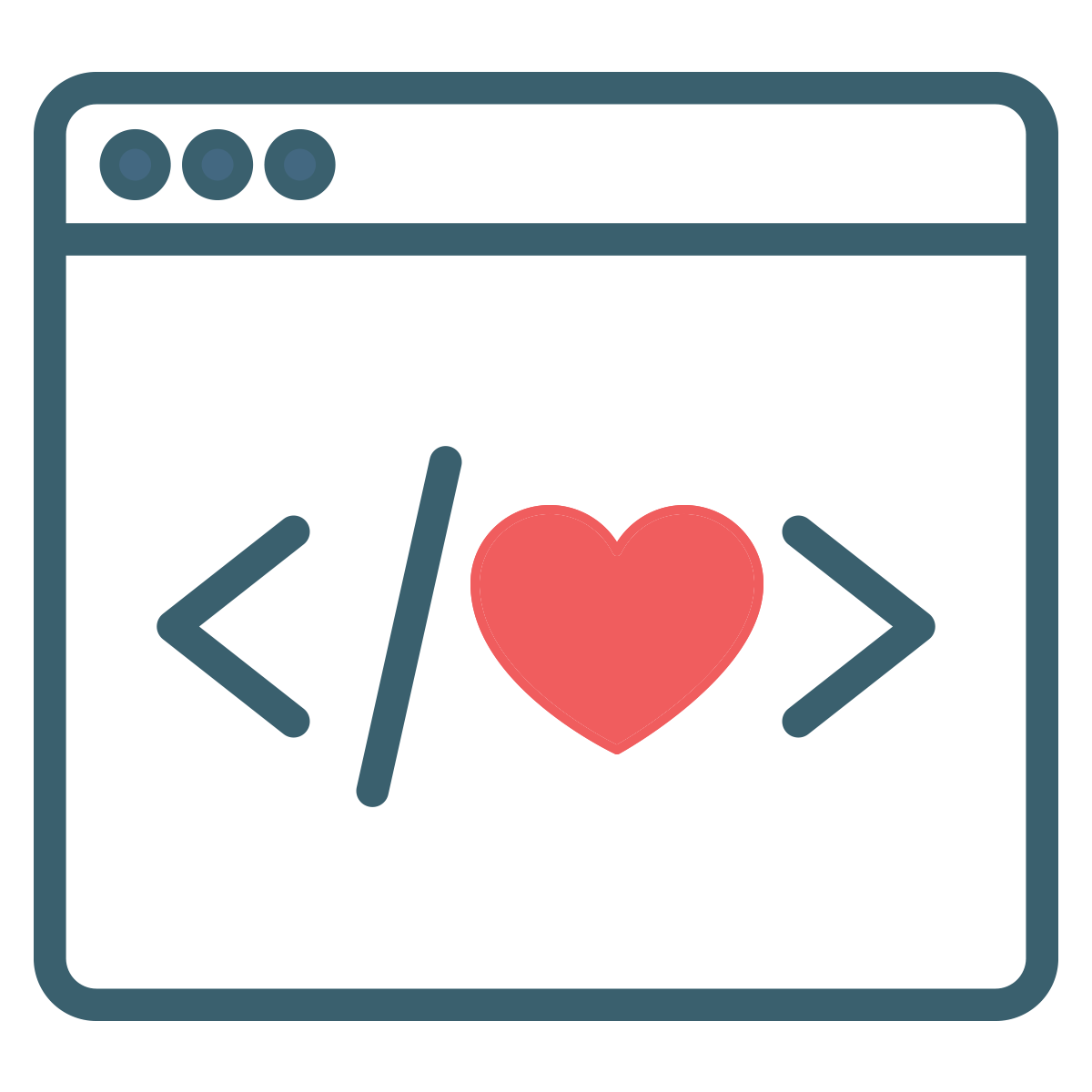 Let’s avoid overwhelming our readers.
“Applicants seeking admission to Reed as first-year students must submit the application form and supplement via either the Coalition Application or the Common Application, a counselor recommendation, official high school and college transcripts for all…
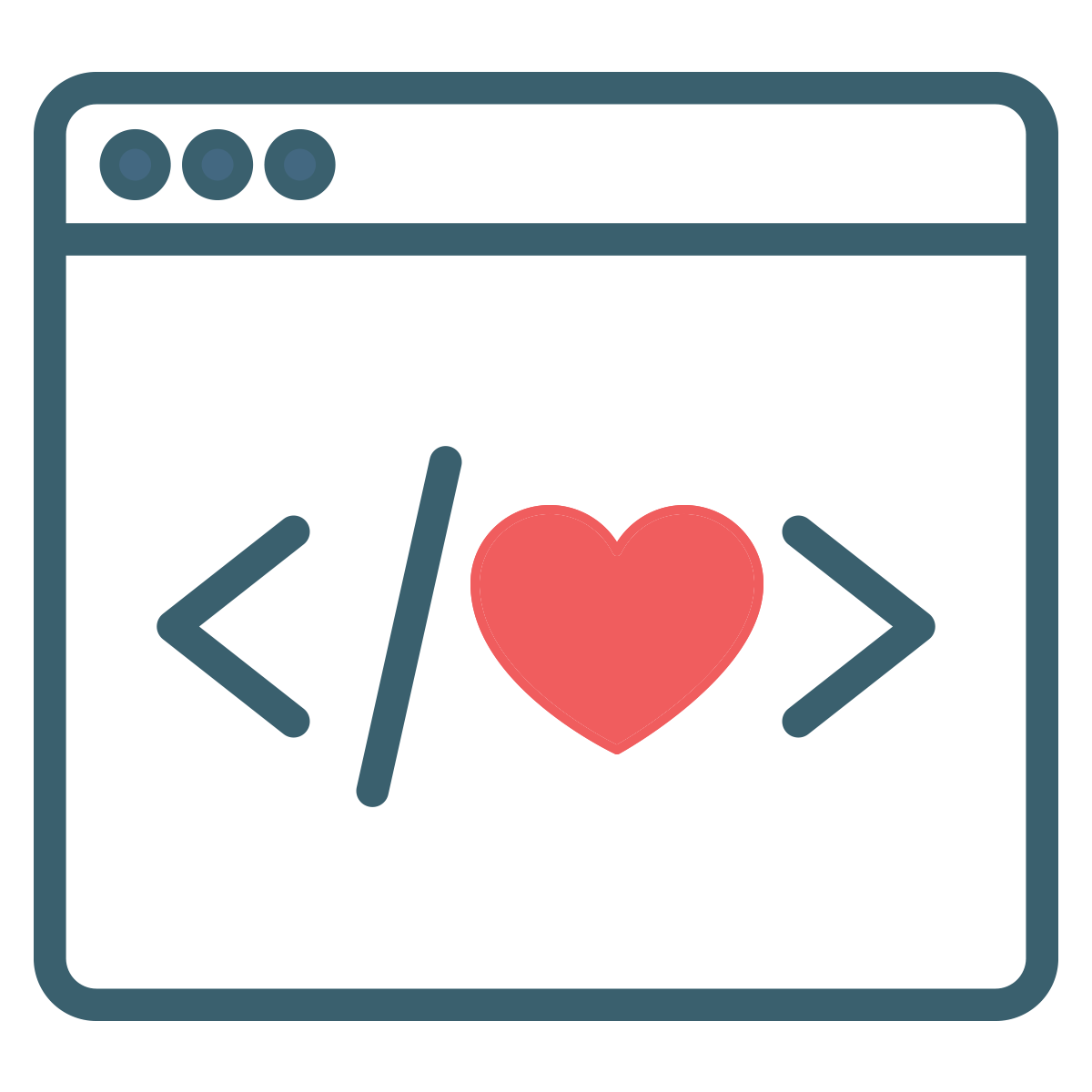 Let’s avoid overwhelming our readers.
…schools attended (whether or not credit for those courses transfers to Reed), and two recommendations from teachers in different core academic disciplines (English, mathematics, science, foreign language, history, or social studies).”
Flesch-Kincaid Grade Level: 33.7
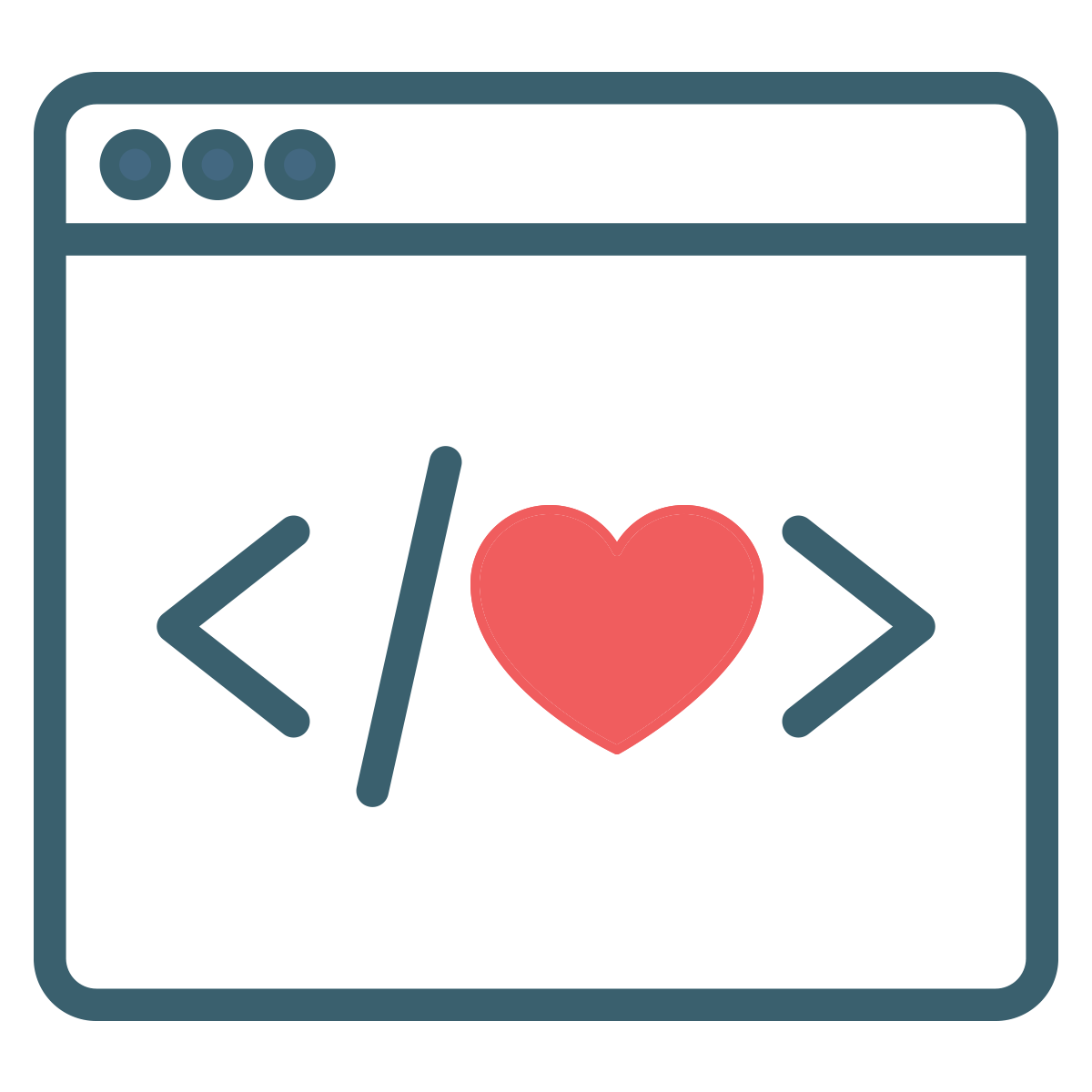 Let’s avoid the passive voice.
“You must take the required admissions tests by December of the year in which you’re applying.”
“Required admission tests should be taken no later than December of the academic year in which the student is applying for admission.”
“Required admission tests should be taken no later than December of the academic year in which the student is applying for admission.”
Flesch-Kincaid Grade Level: 13.4
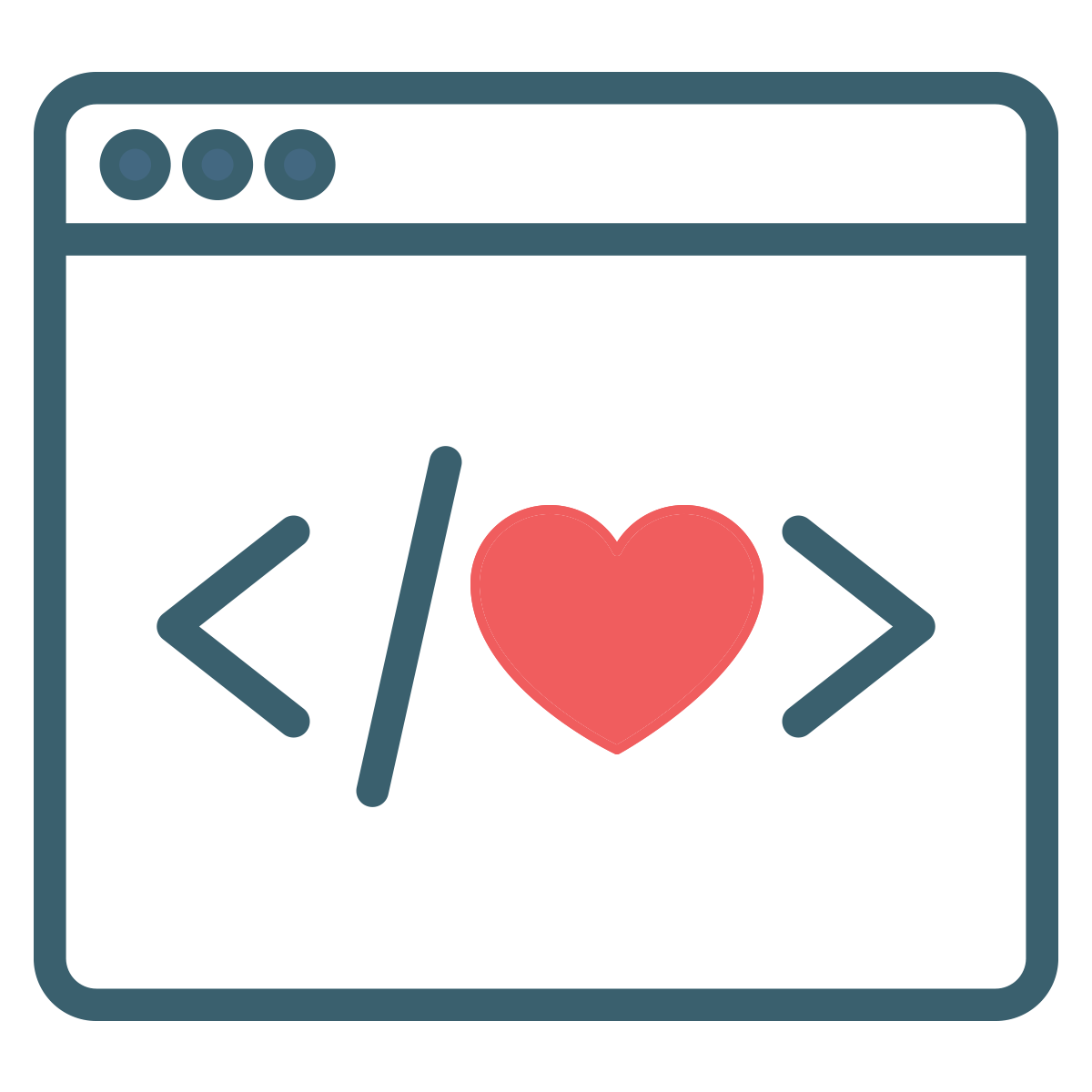 What does all this mean?
We need to embrace our roles as our readers’ friendly (but professional) advisors.

Ask yourself: Would I want to read this?
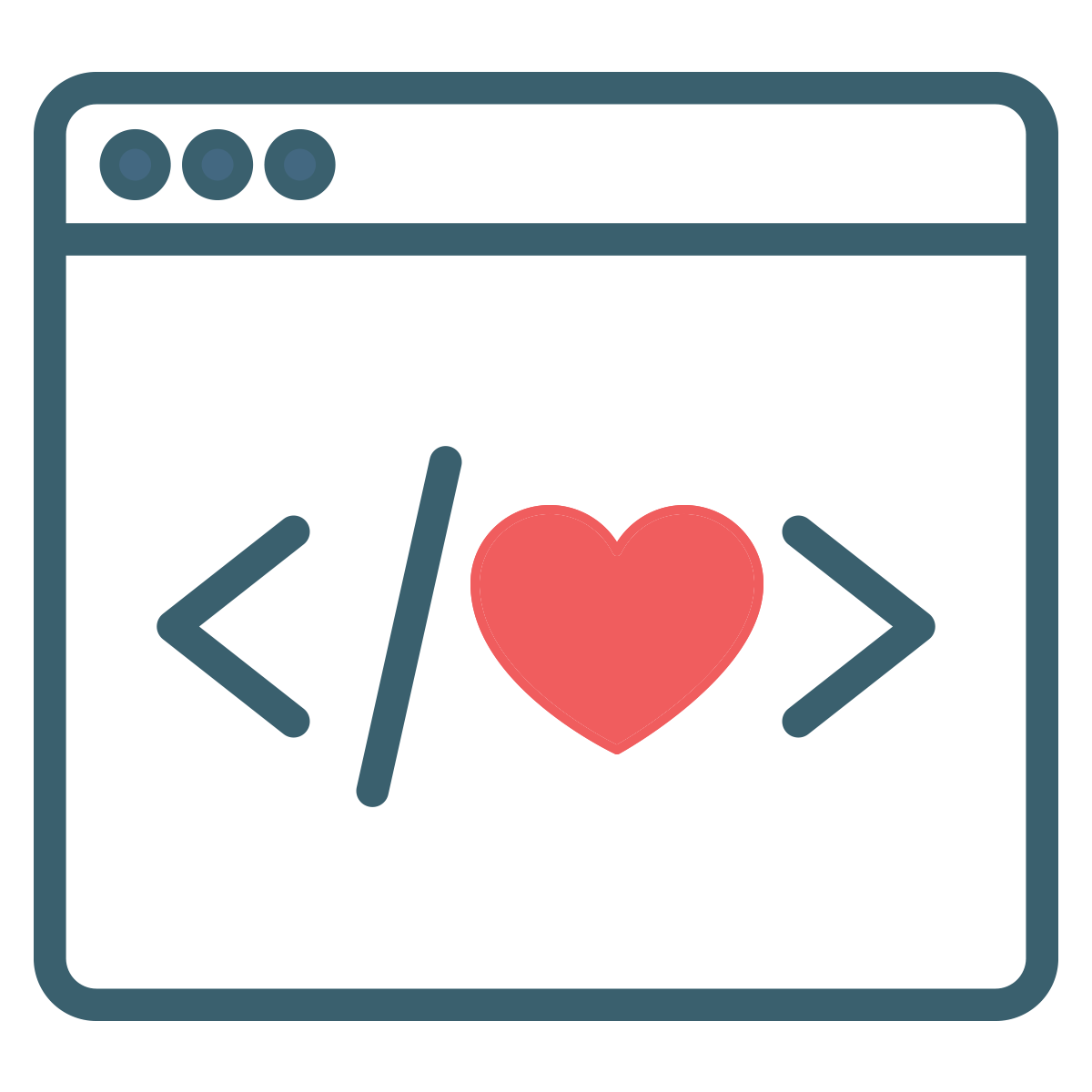 I’m getting emotional.
Personality and emotion are good things. They make us relatable.

Ask yourself: If your school, unit, or organization were a person… what type of person would it be?
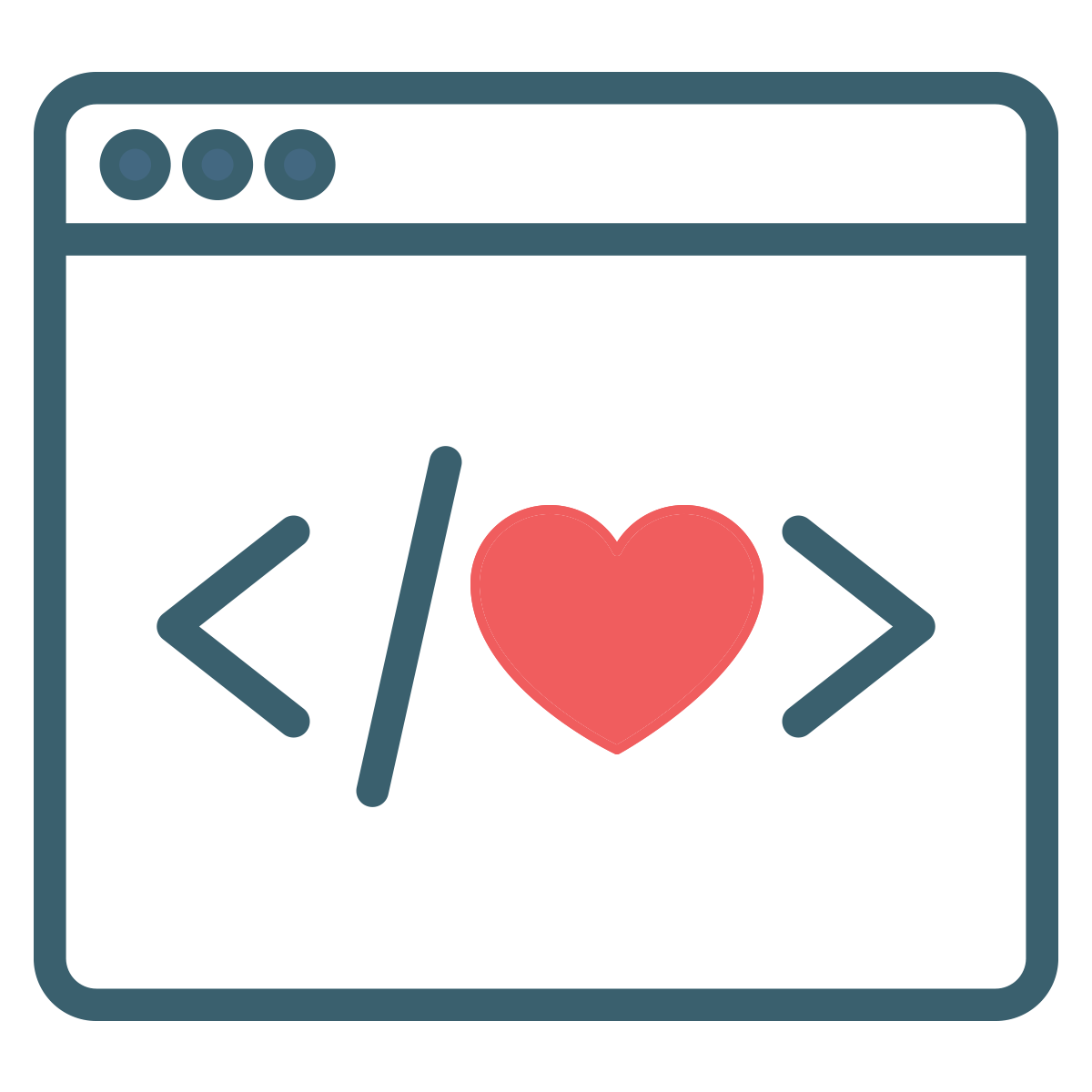 Try creating personality words.
Here’s what Morehead-Cain uses:
Welcoming
Adventurous
Inspiring
Positive
Determined
identity.unc.edu/
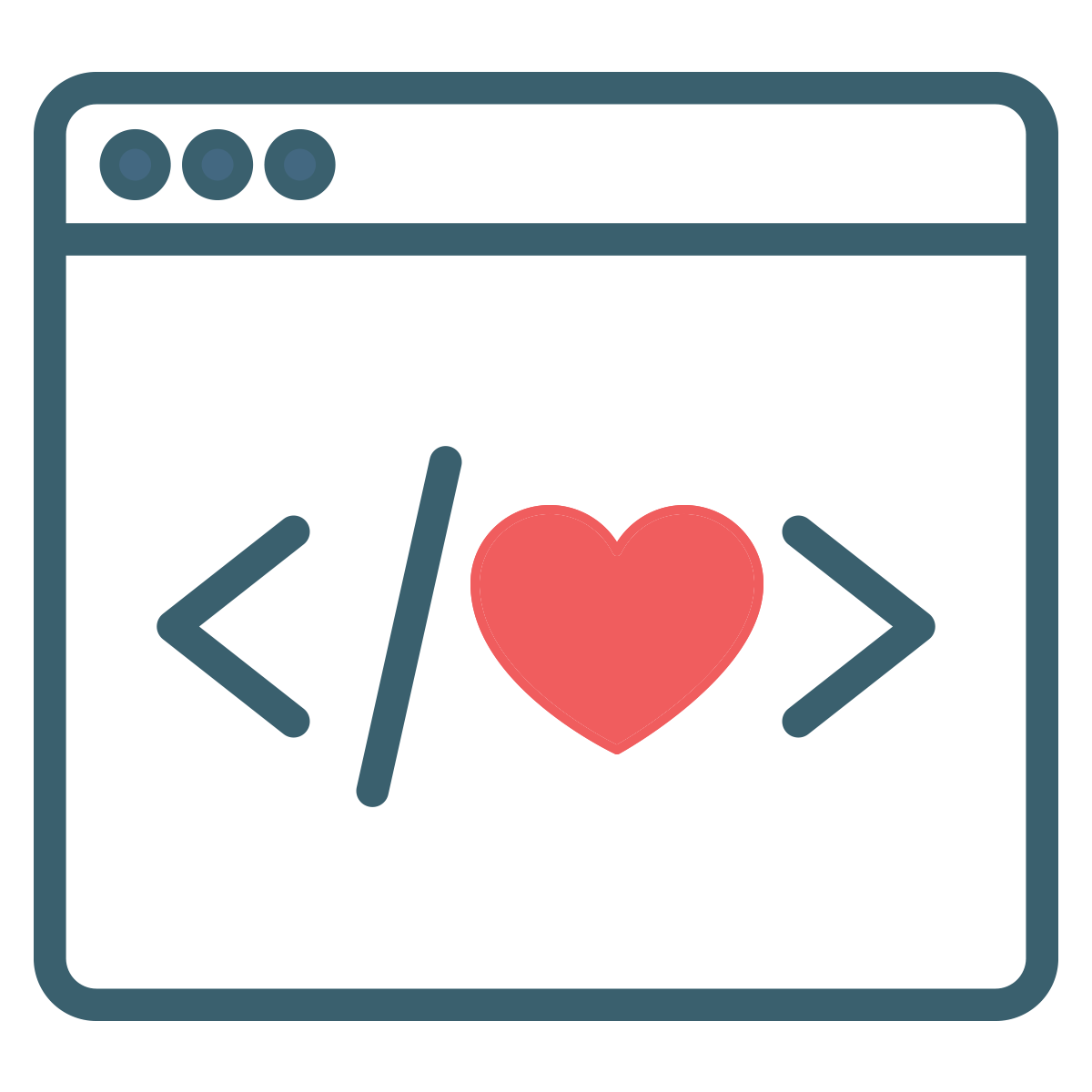 Let’s create better web content.
More than half of visitors spend less than 30 seconds on a web page.*

Our goal is to make it as easy as possible for people to find the information they need.
* Hubspot, 2017
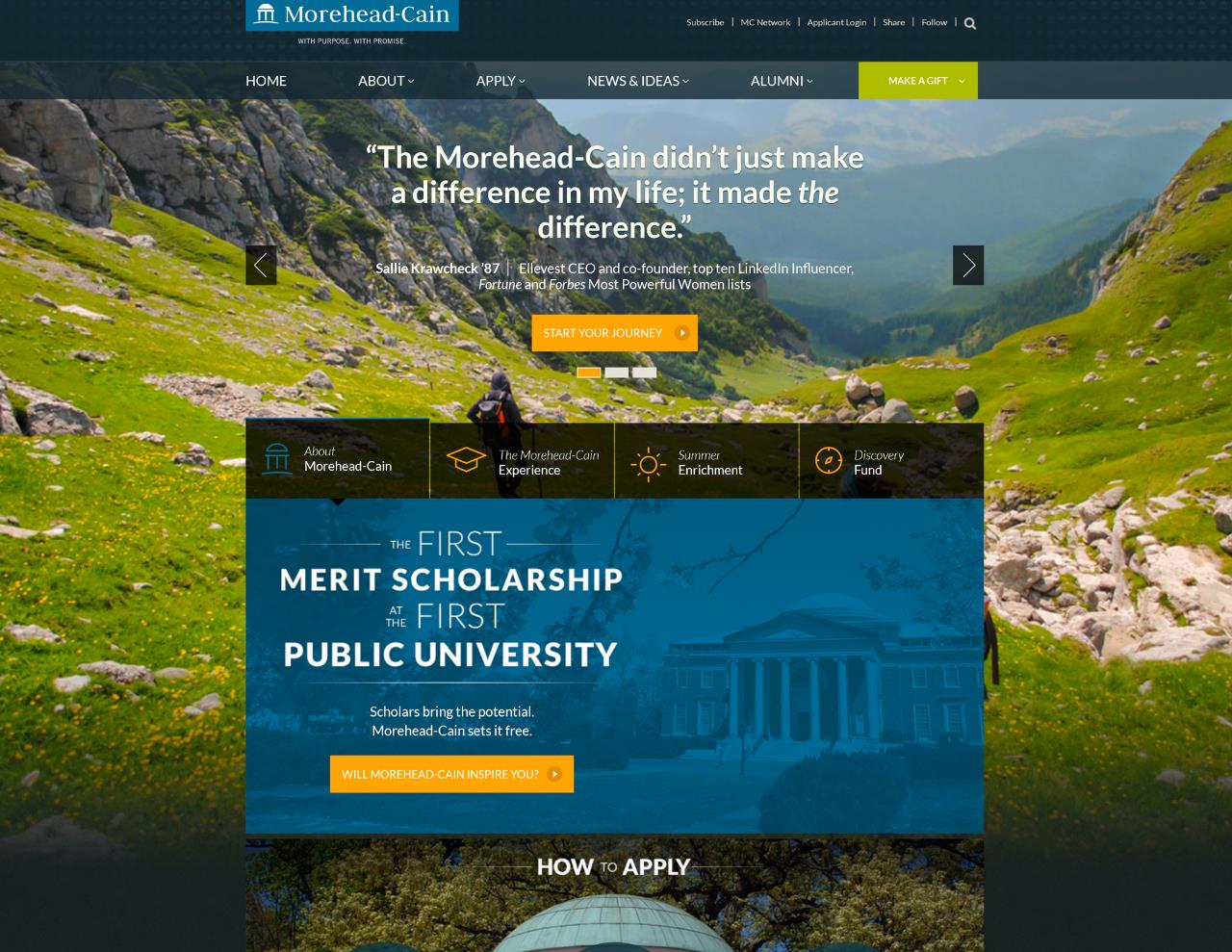 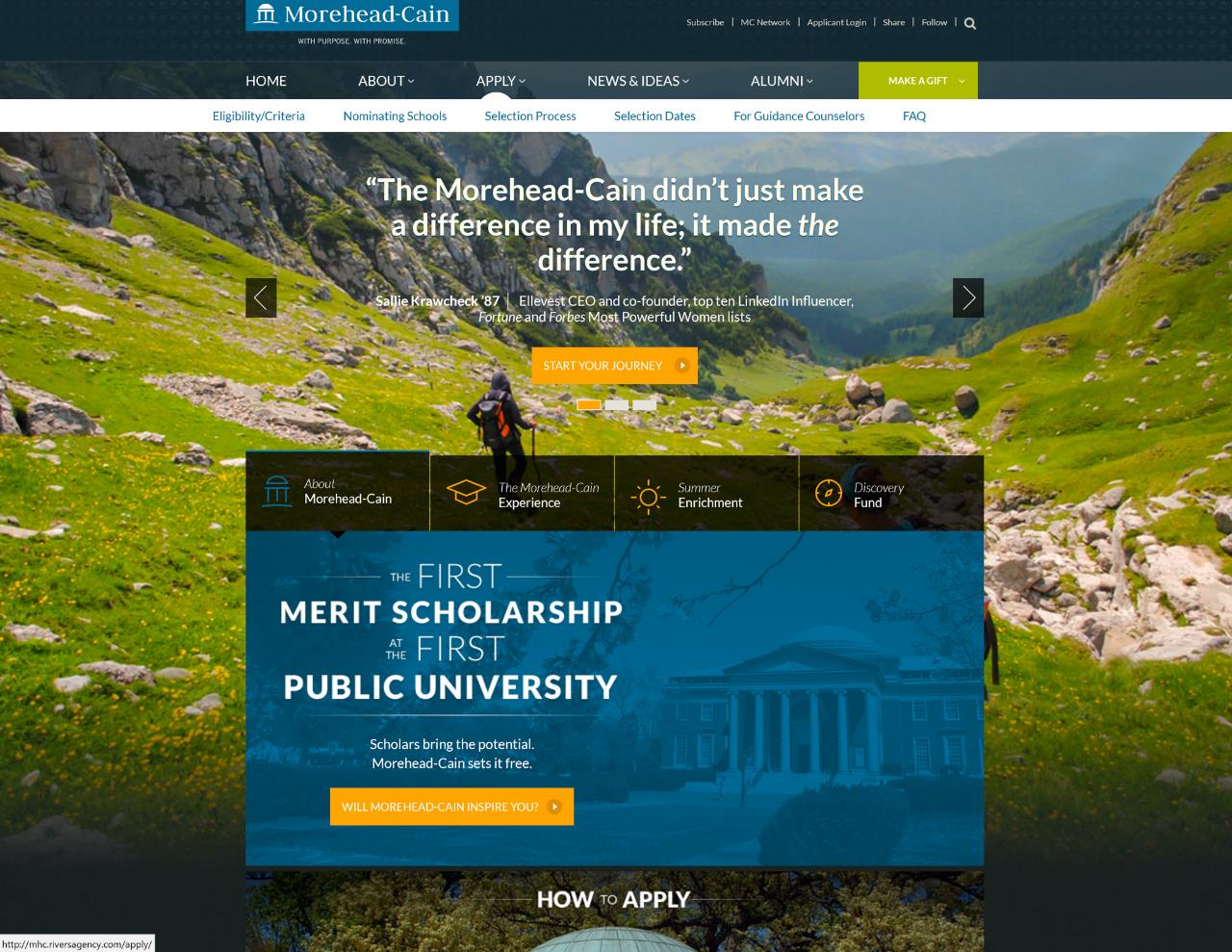 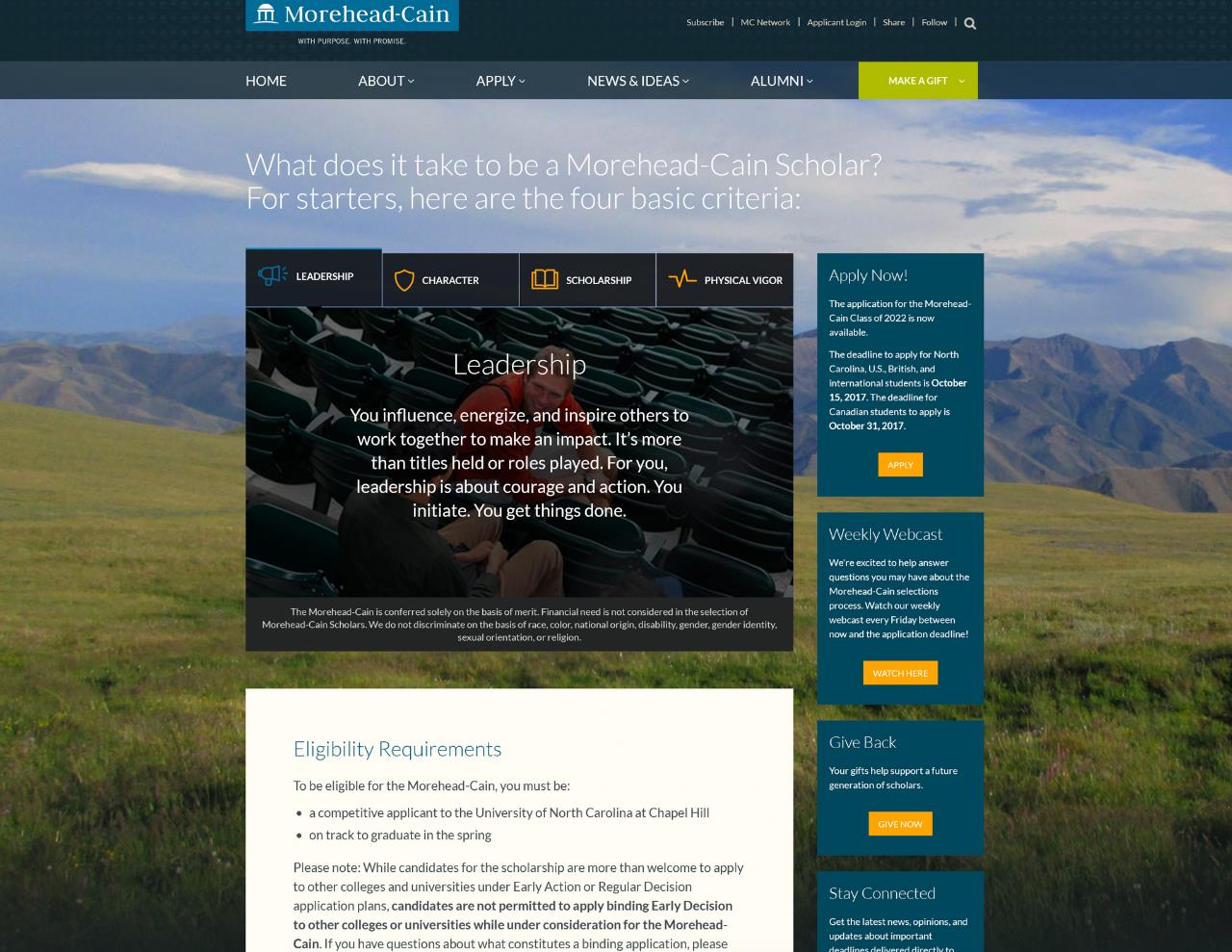 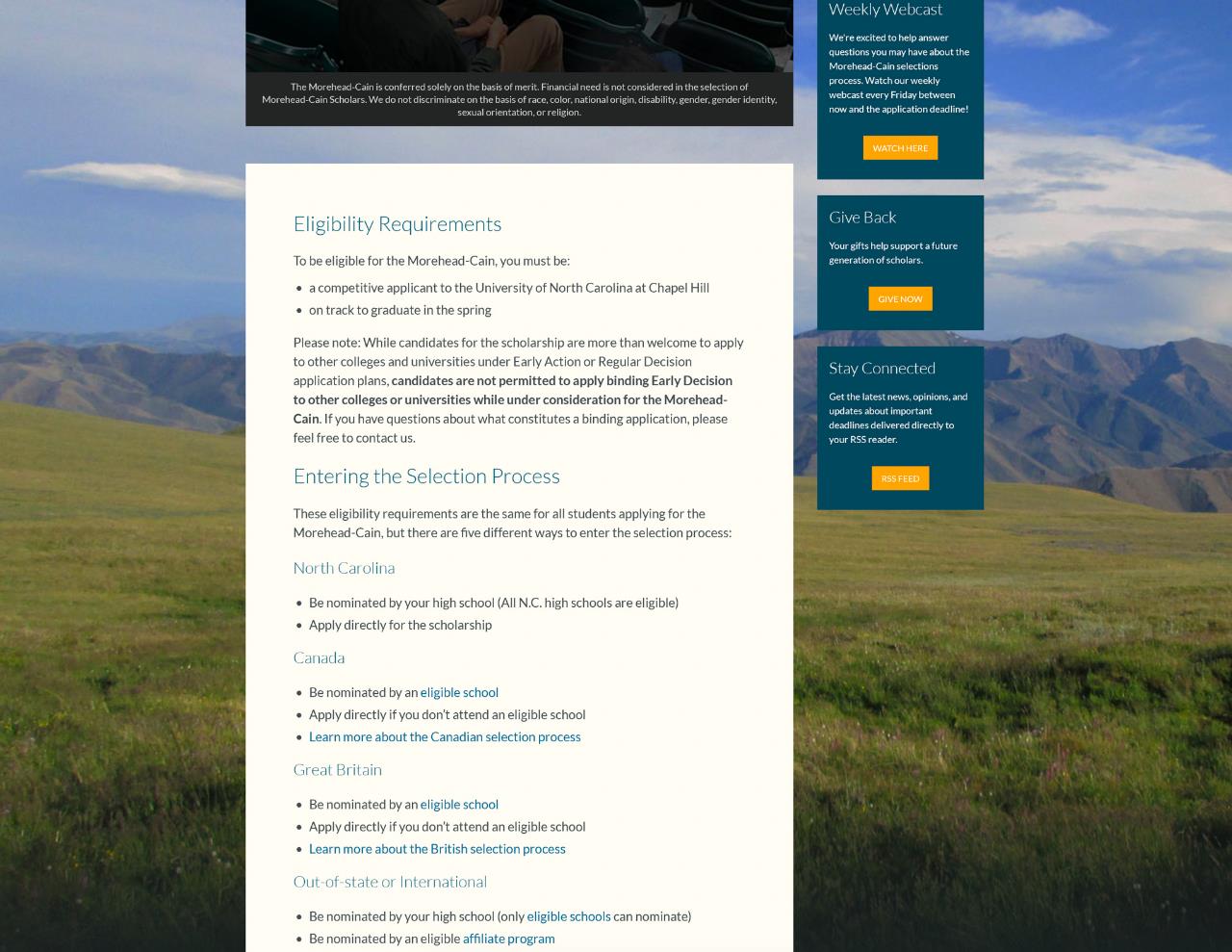 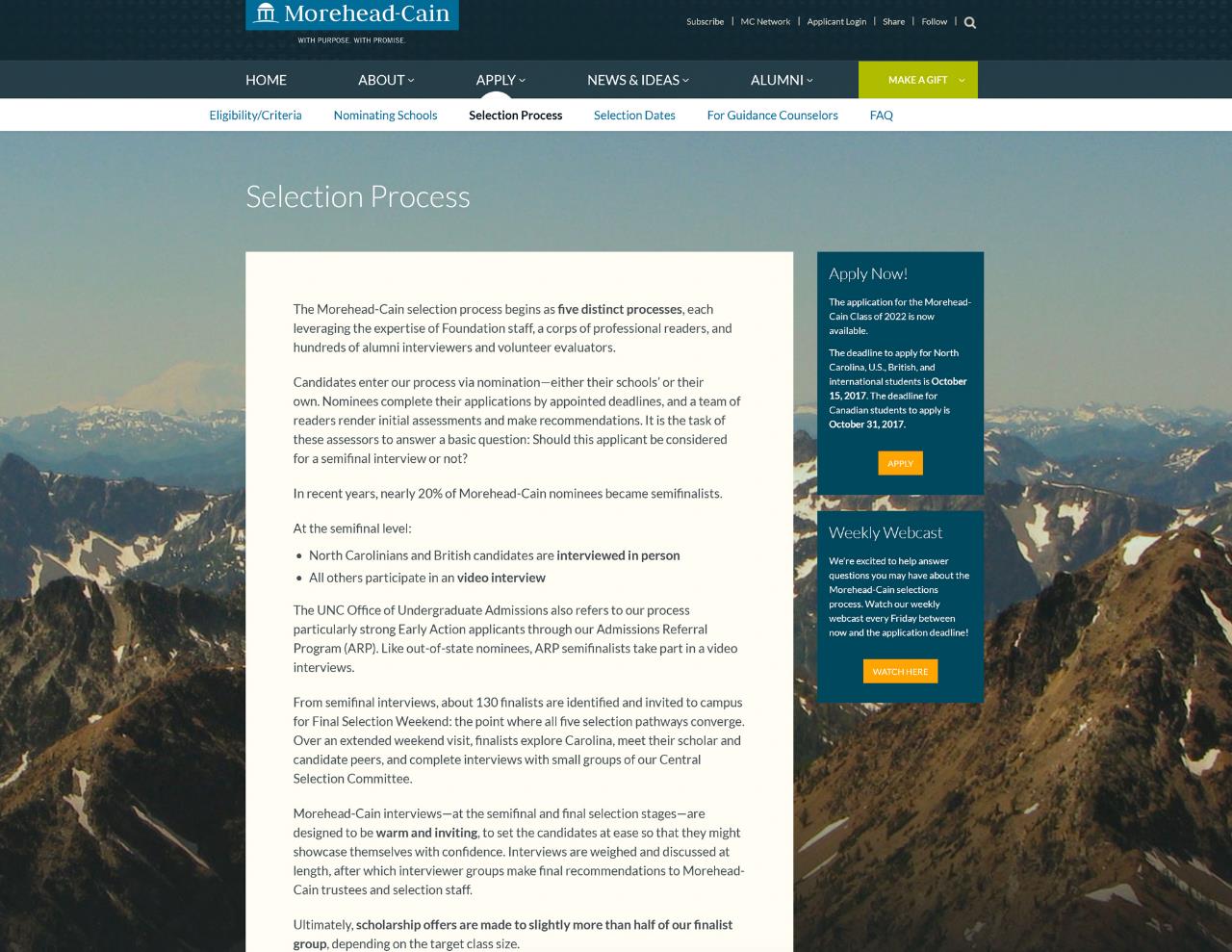 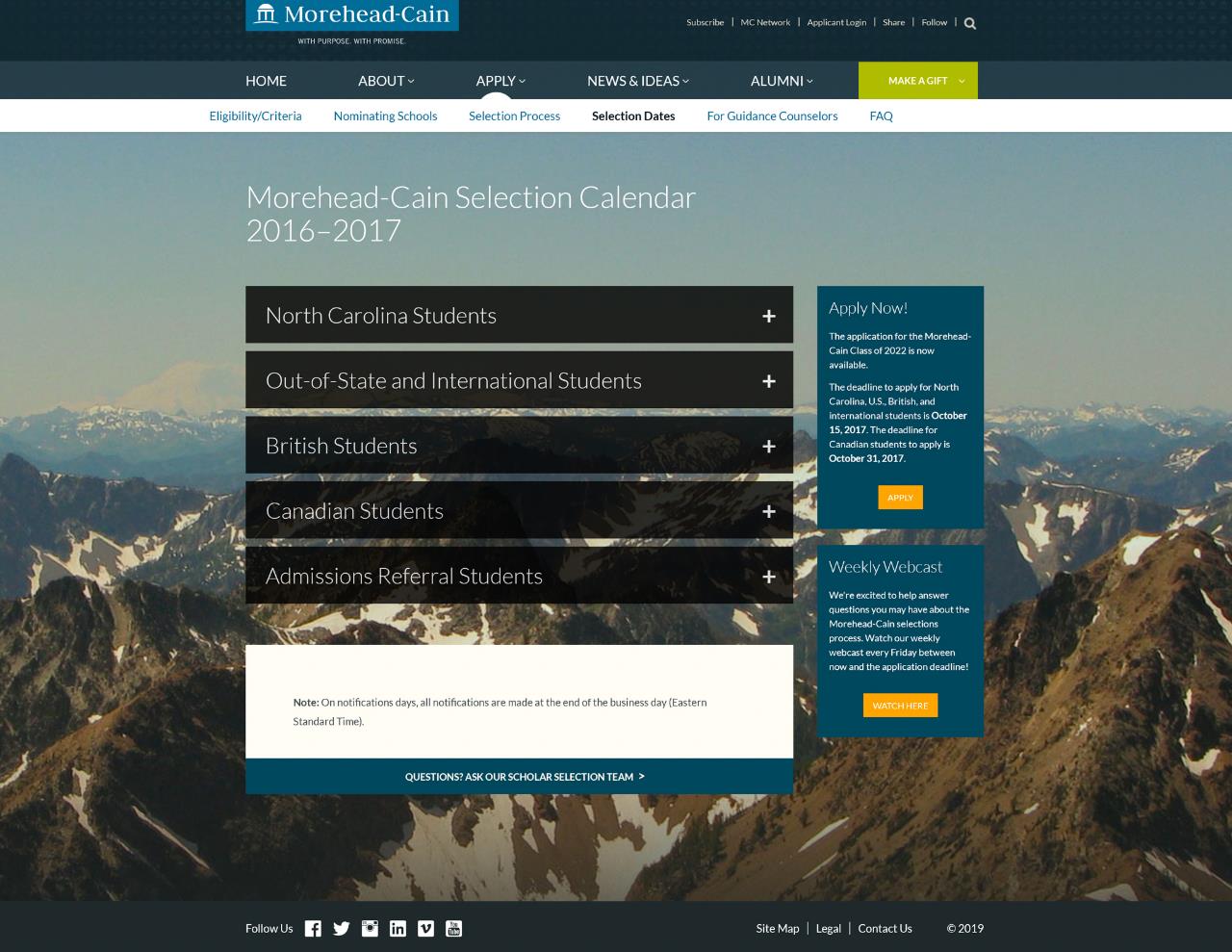 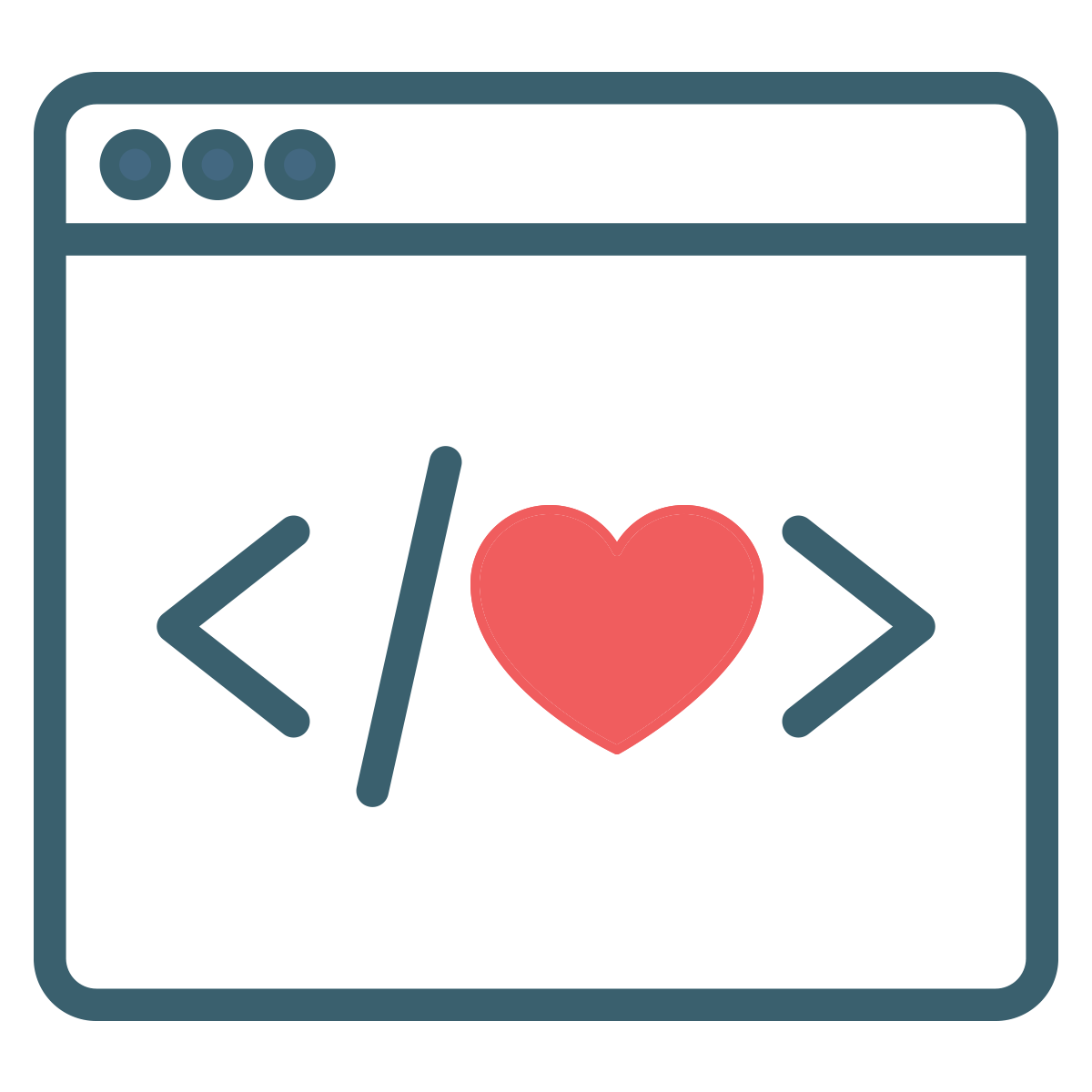